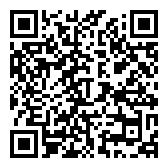 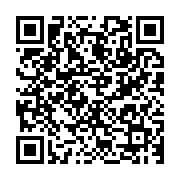 掃描下載中文版手冊
Cuốn Sách Nhỏ Hội Nghị